Welzijnsschakel           De Tinten
Yana Meuleman
Korte info over De Tinten.
Nederpolder 6
Oude school
Anderstaligen
Reden van oprichting?
800 hulpzoekenden
1000 euro/week
Enkel vrijwilligers
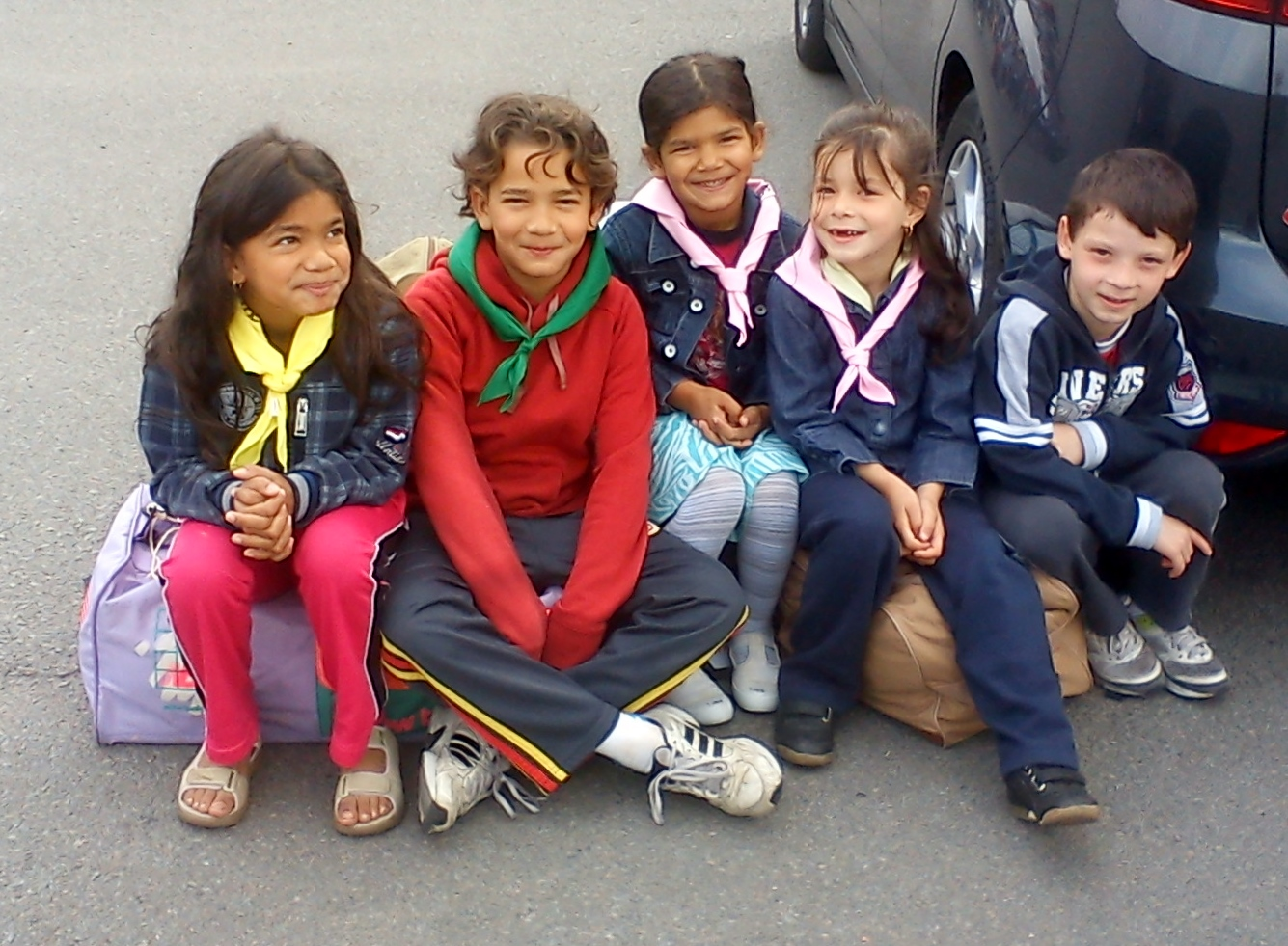 Wat is er te vinden?
Bakker 
Kleine winkel (bespreken)
Ruimte met meubelen (speelplaats)
Cafetaria
Kledingwinkel
Boekenwinkel 
Tandarts
Dokter
Bureau
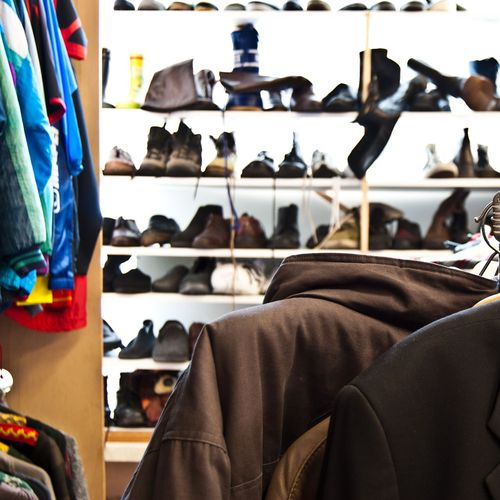 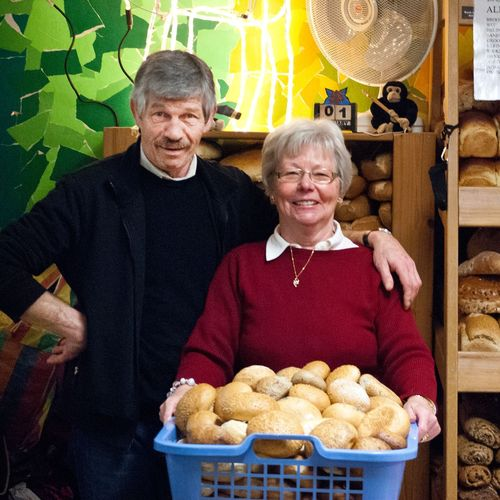 Bakkerij
Kledingwinkel
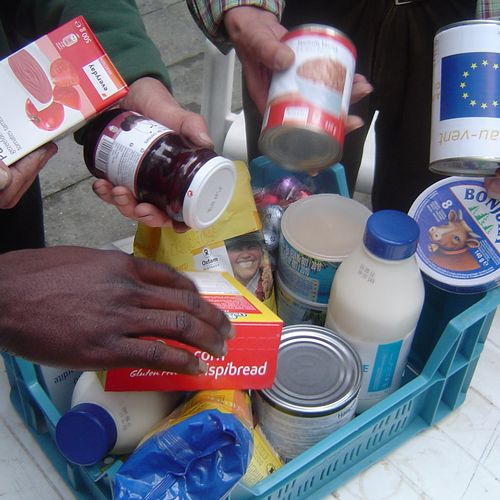 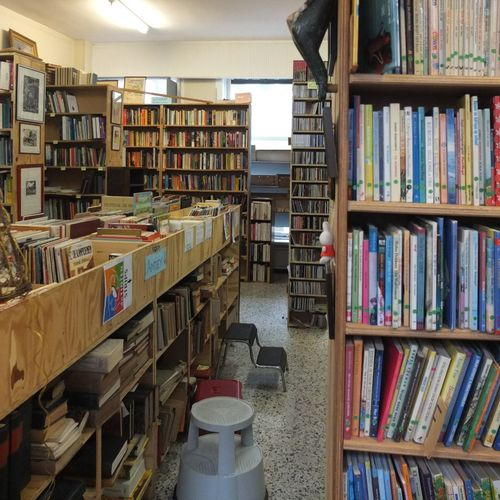 Voedselbedeling
Boekenwinkel
Mijn mening.
Westerlingen hebben geluk (papieren)
Mensenrechten (warmte)
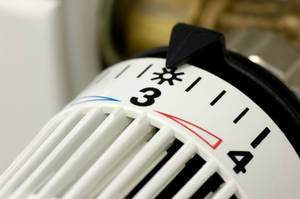 Bedankt voor het luisteren
Zijn er nog vragen?
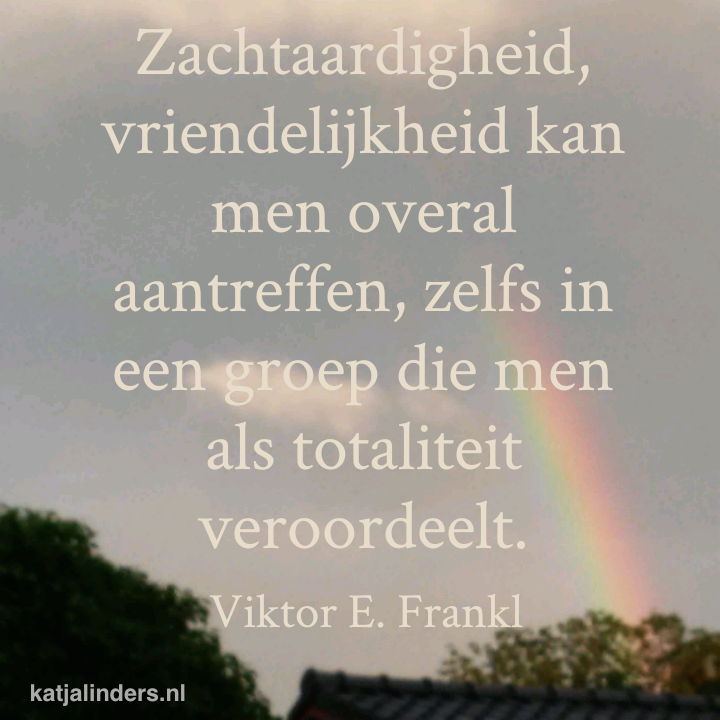